Der Specht
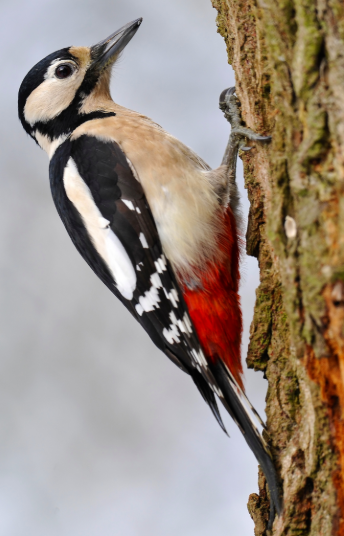 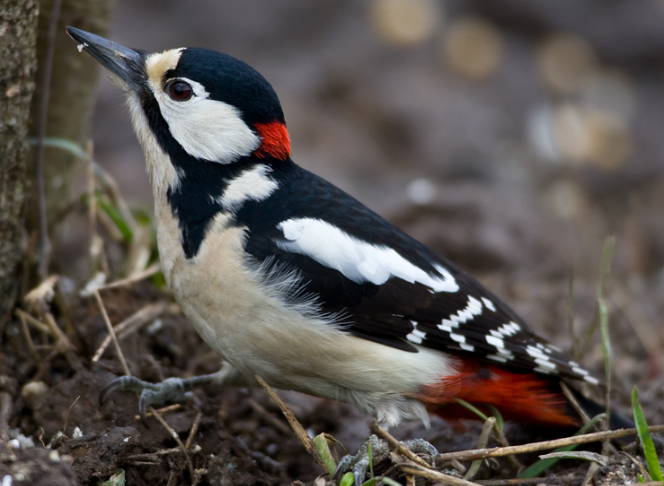 Er lebt im Wald.
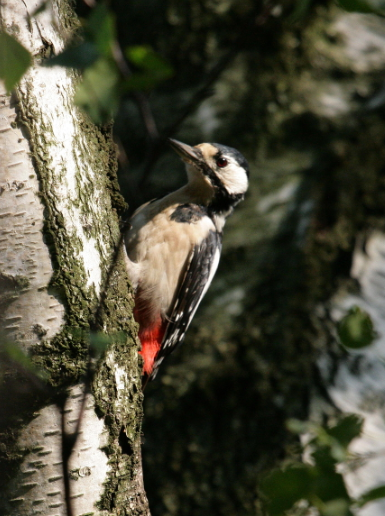 Er lebt im Wald.
Er ist nicht gefährlich.
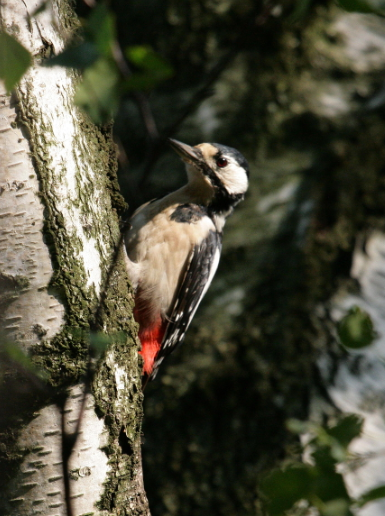 Er lebt im Wald.
Er ist nicht gefährlich.
Er ist mittelgroß .
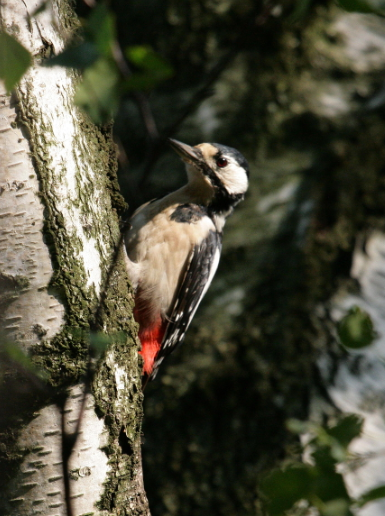 Er schlägt mit dem Schnabel  in den Baum.
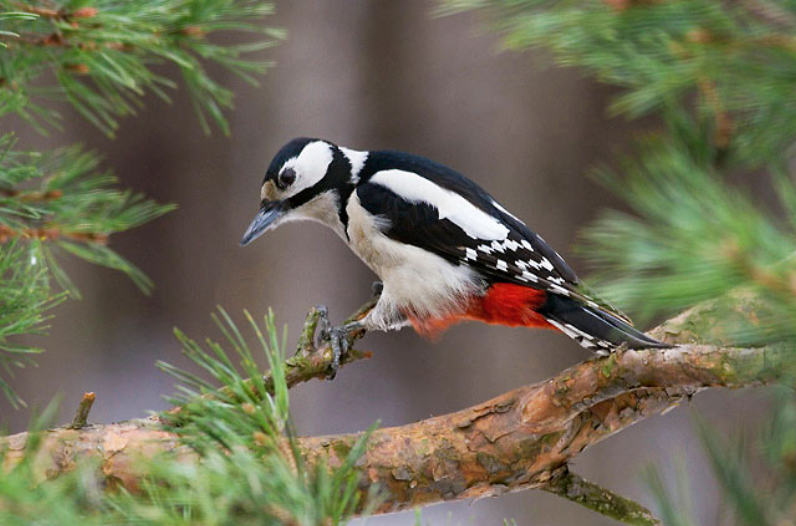 Er ist schwarz.
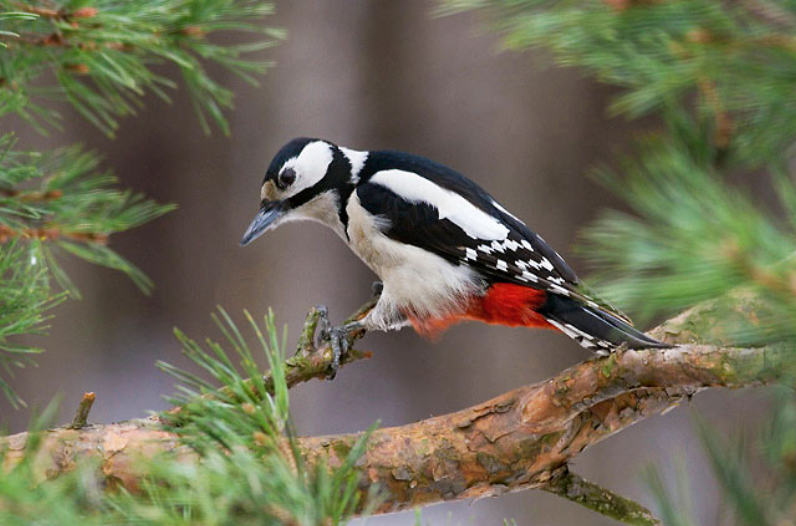